Renal Physiology and Pathophysiology
Dr Muhammad Iqbal Abdul Hafidz
UiTM Sungai Buloh 
4th Renal Nutrition Seminar
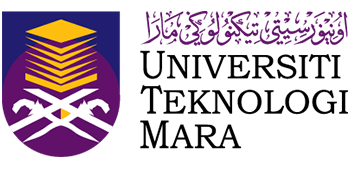 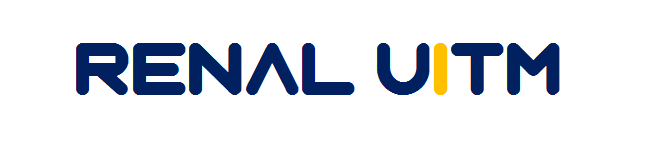 Declaration of Interests
I am a firm believer in nutrition as an important aspect of medical therapy!
I feel you are under appreciated, under valued!
“diabetic diet”, “reduce weight”, “start NG feeding”
Renal nutrition should be promoted!
Thank you dietitians!!!
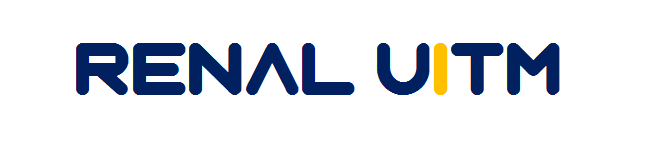 Introduction – Renal UiTM
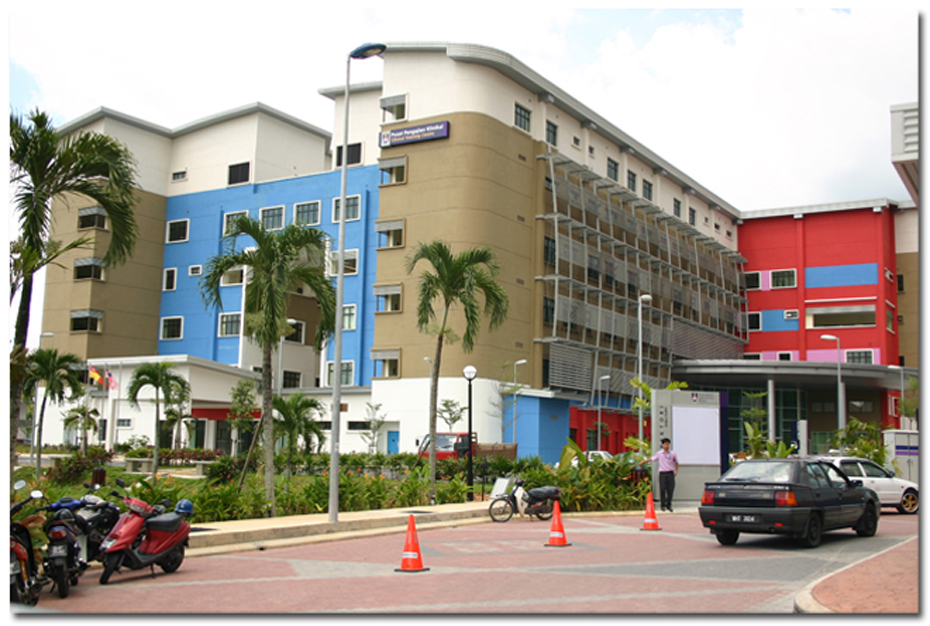 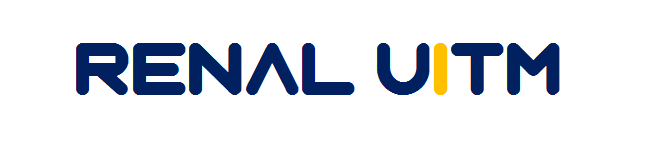 Fully HDF Unit
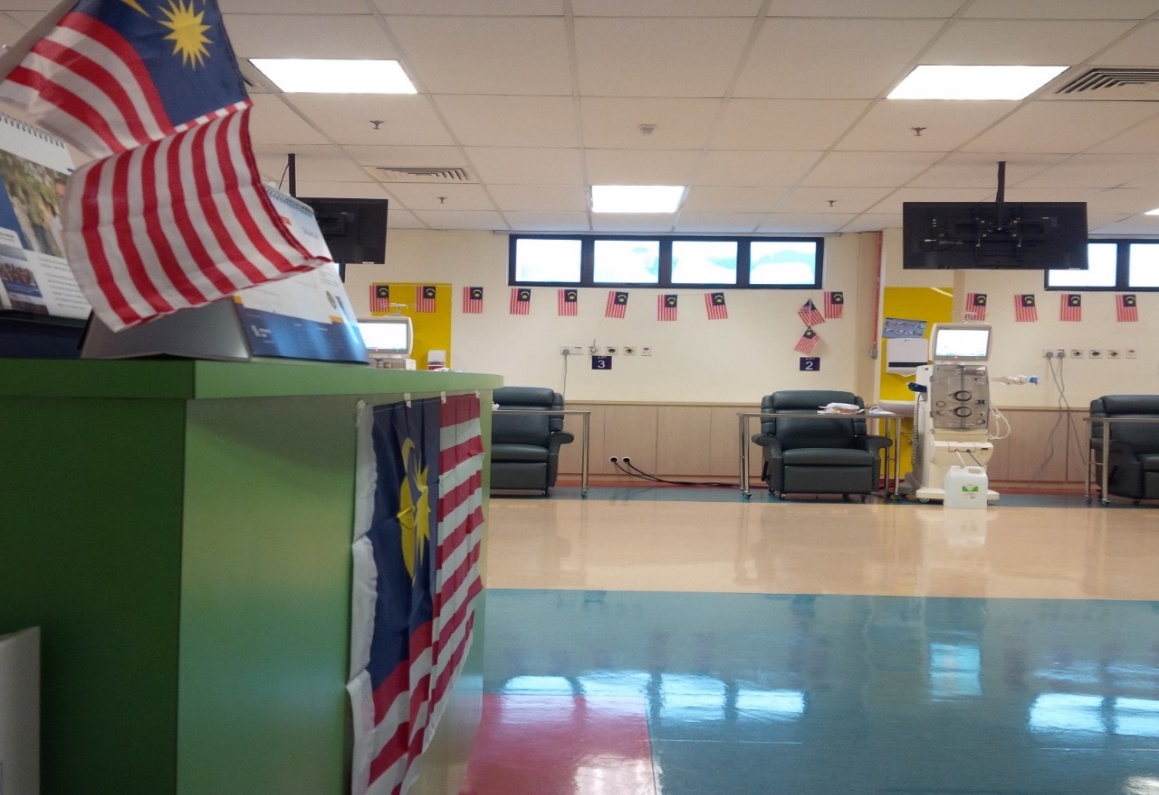 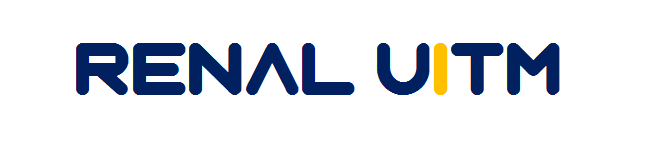 Peritoneal Dialysis
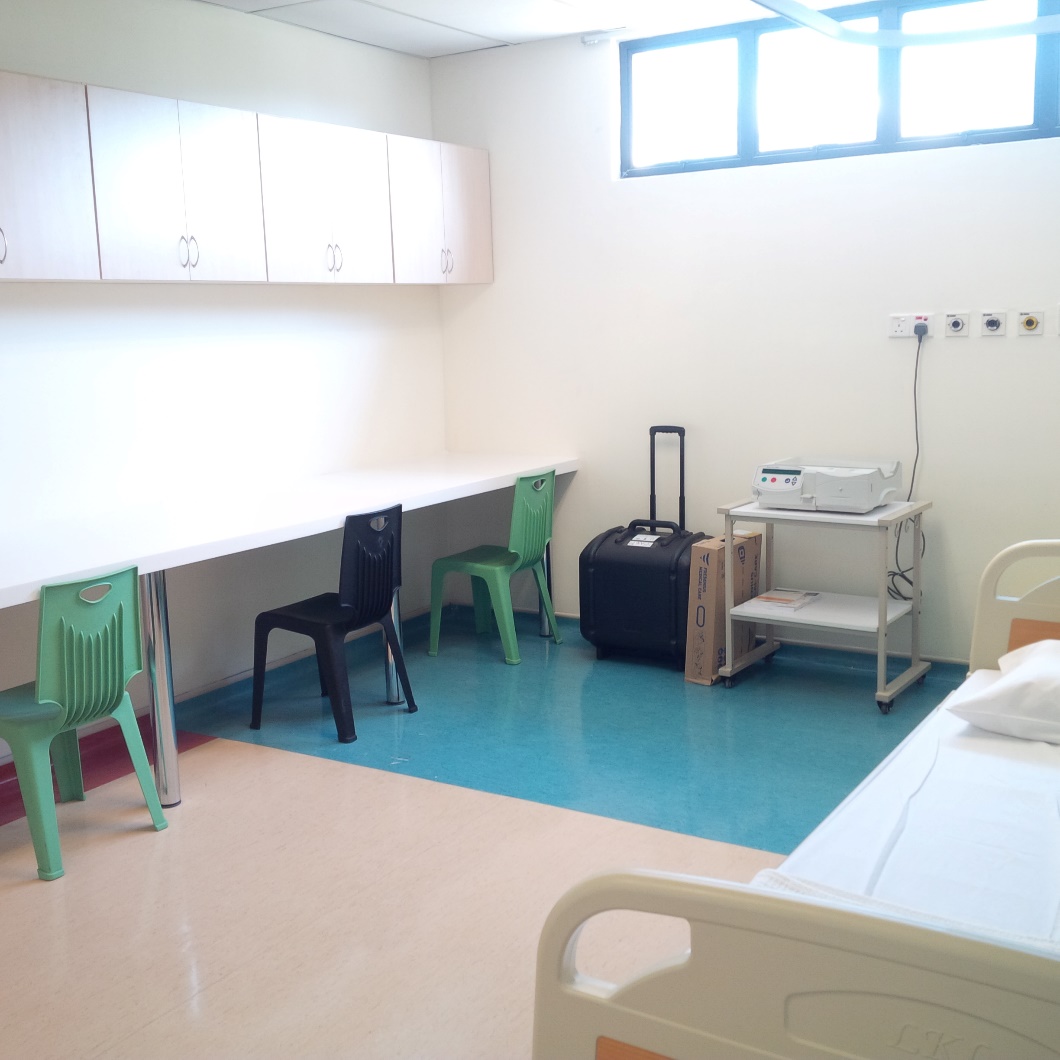 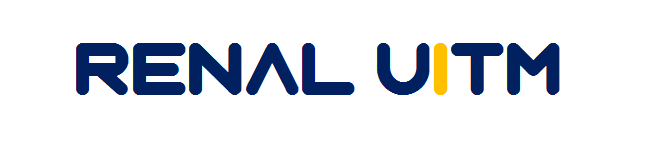 Future
Selayang
Puncak Alam
Teluk Intan
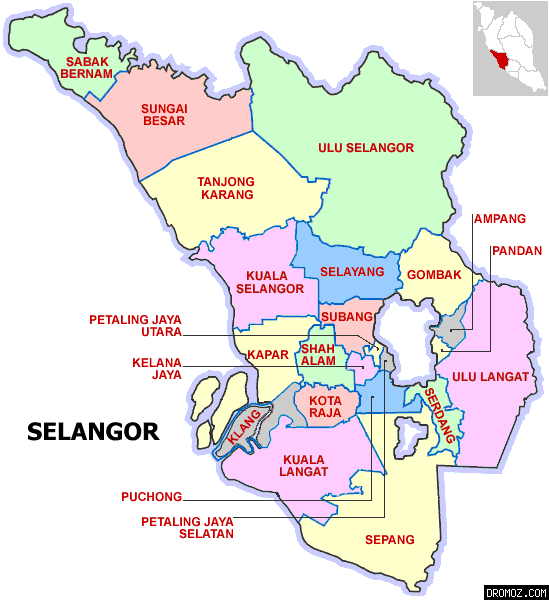 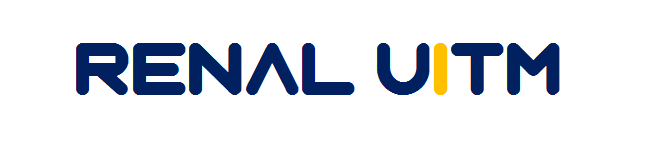 Services Provided
HDF
PD
Tenchkoff Catheter
IJC and perm catheter
Clinic
Ward
Parathyroidectomy
AVF
Transplant - 2017
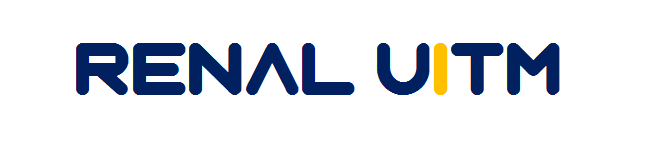 Outline of talk
ANATOMY
PHYSIOLOGY
PATHOPHYSIOLOGY
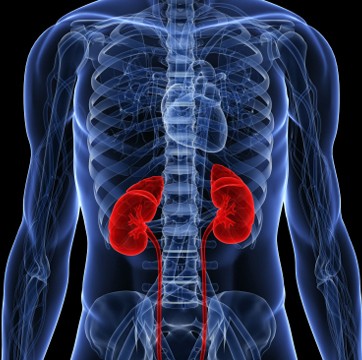 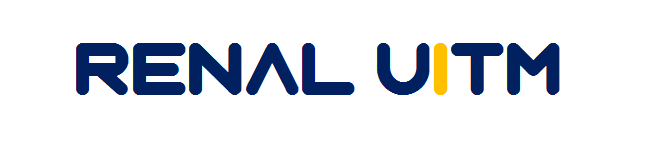 Anatomy
Bean shaped, reddish brown
10-12 cm
Covered by a tough capsule of fibrous tissue – renal capsule
Layer of fat adhering to the surface – to cushion them
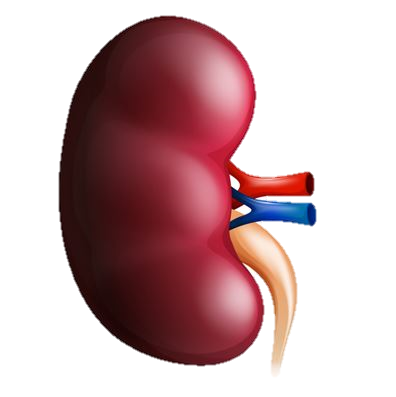 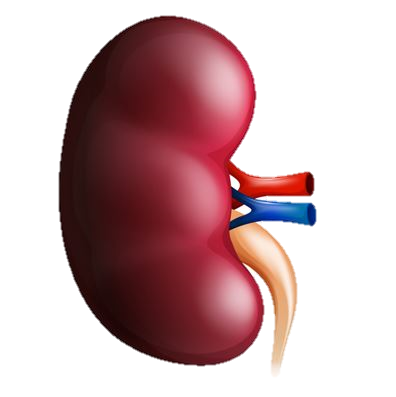 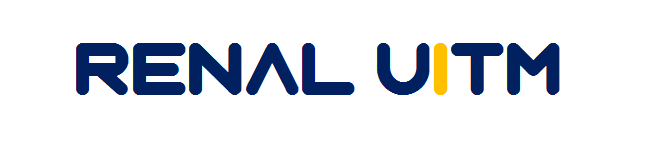 Anatomy
Concaved side – renal artery, renal vein and ureter enters
Retroperitoneal
Left kidney slightly above the right kidney
Protected by ribcage
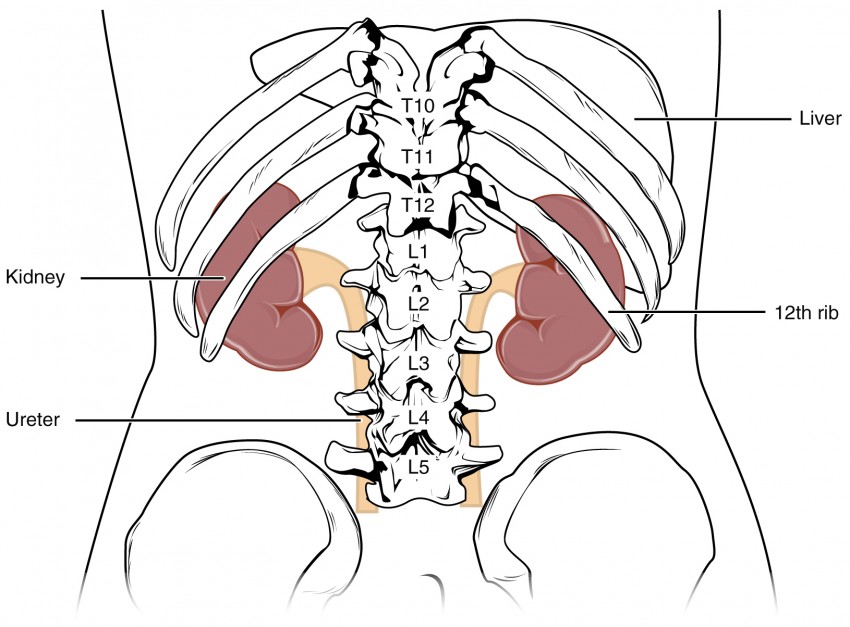 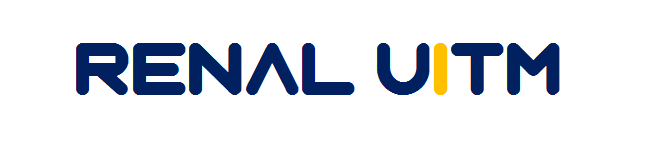 Blood supply
Blood supplied by the renal artery > lobar arteries > arterioles
Blood returns renal vein < lobar veins < venules
“Toxic” blood enters via renal artery, “cleaned” and returned via the renal vein
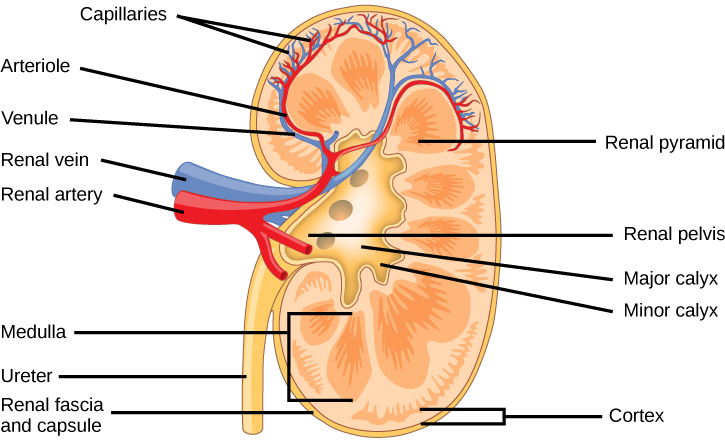 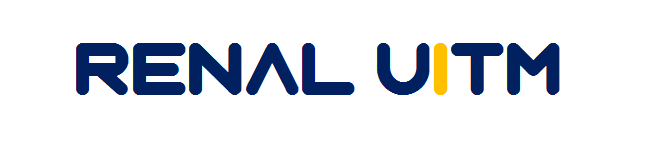 OMG Fact!
The renal arteries deliver to the kidneys of a normal person at rest 1.2 litres of blood per minute!
Thus, a volume of blood equal to all that found in the body of an adult human being is processed by the kidneys once every four to five minutes
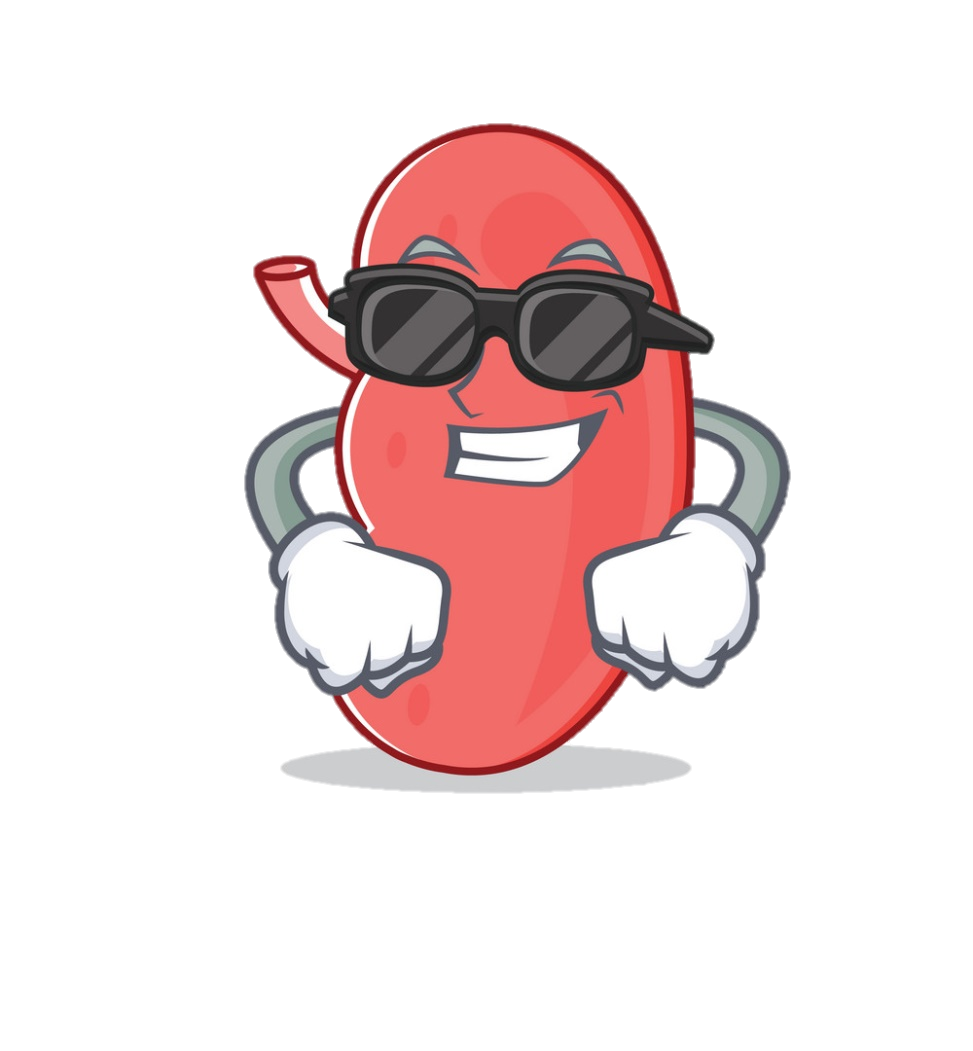 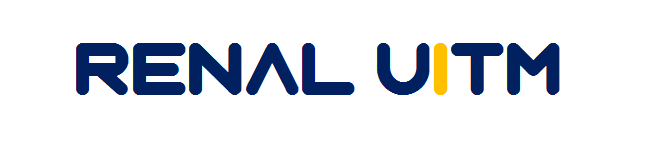 Areas of the kidney
Areas of the kidneys are
Cortex – glomerulus located
Medulla  - tubules and collecting ducts
Renal pelvis – urine produced collected
Ureter – urine drains to the bladder
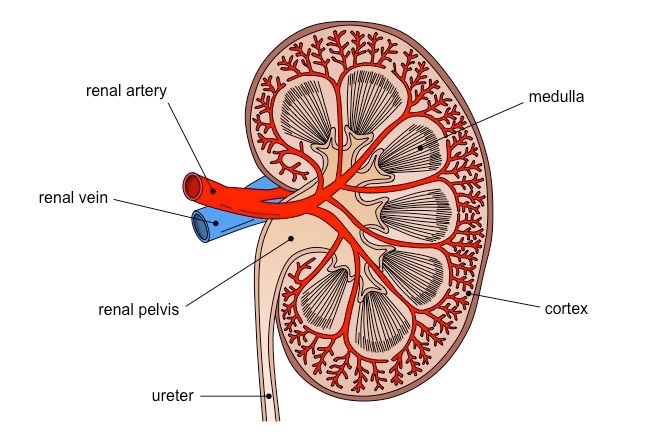 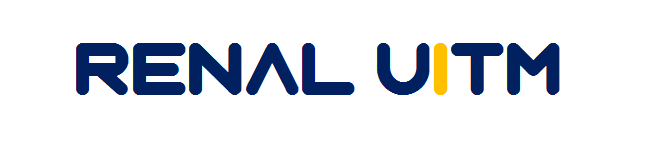 Functioning unit - Nephron
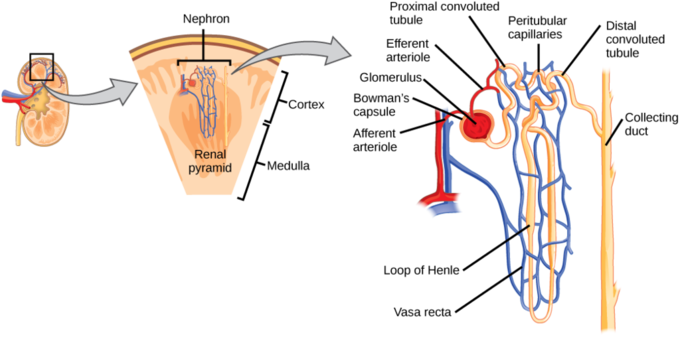 1 million nephrons in each kidney!!
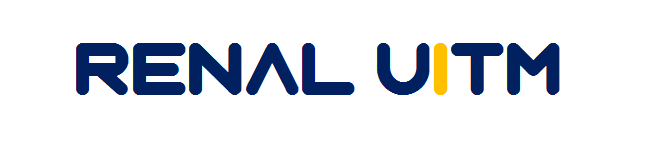 Nephron
Where the filtration of blood occurs and urine is made
Toxic waste is excreted with urine
Non-toxic filtrate is reabsorbed
The tubules are made of cells which 
   are able to control electrolytes in the body 
   – sodium, potassium, Ca, PO4+
Also controls water excretion
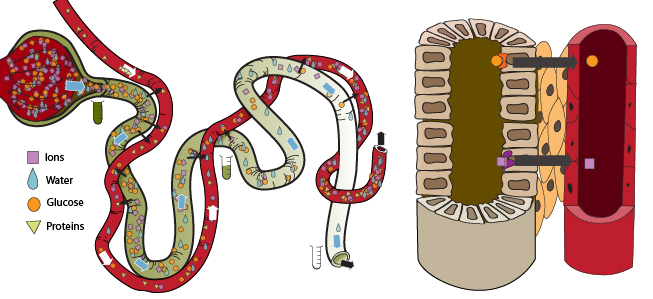 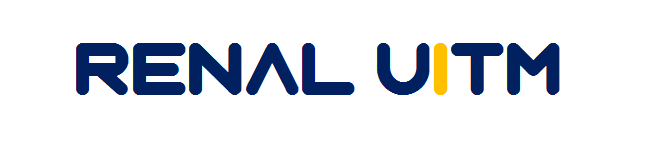 Nephron - glomerulus
Blood enters via the afferent arteriole into the glomerular capillary and then leaves via the efferent  arterioles
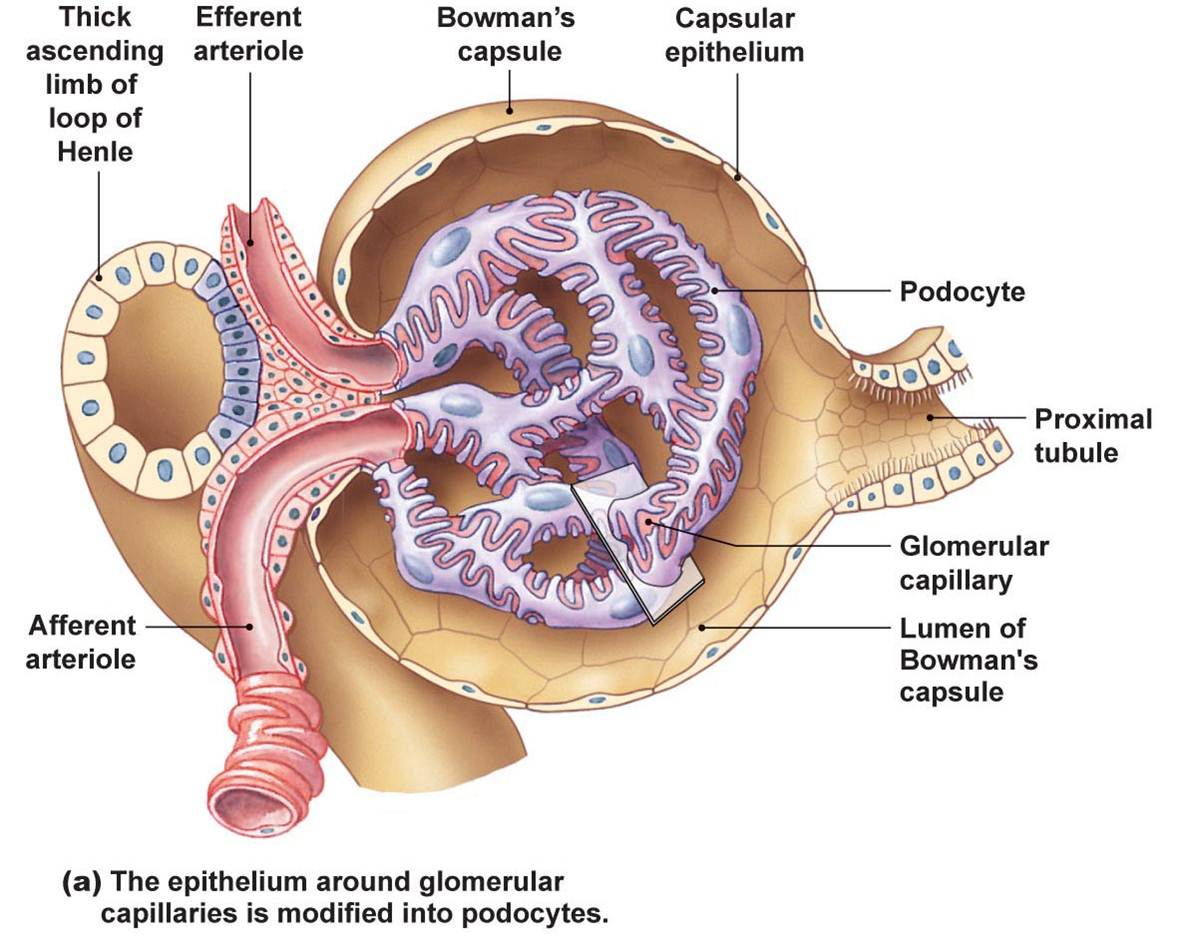 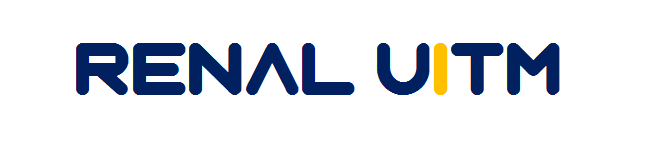 Glomerular filtration barrier
The glomerular filtration barrier consists of
Endothelial cell
Glomerular basement membrane
Podocytes
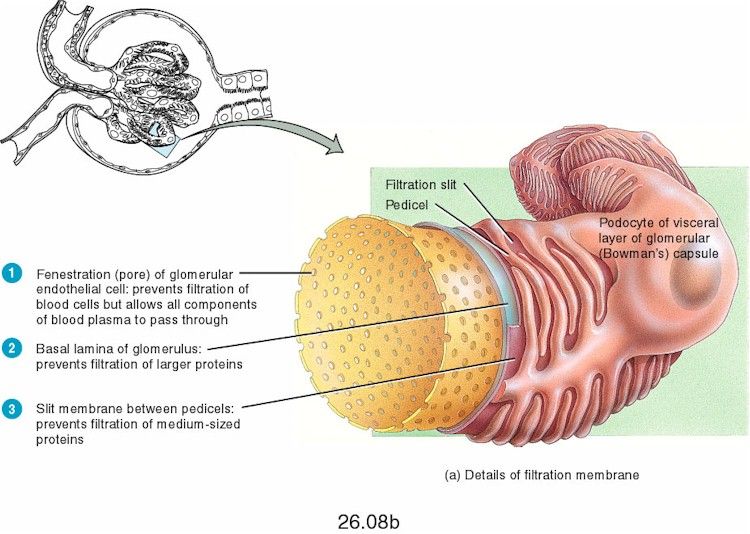 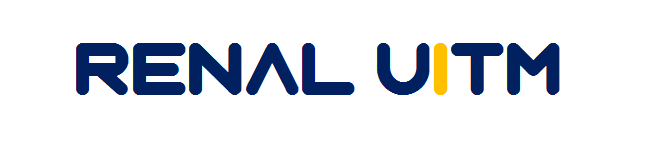 Glomerular filtration membrane
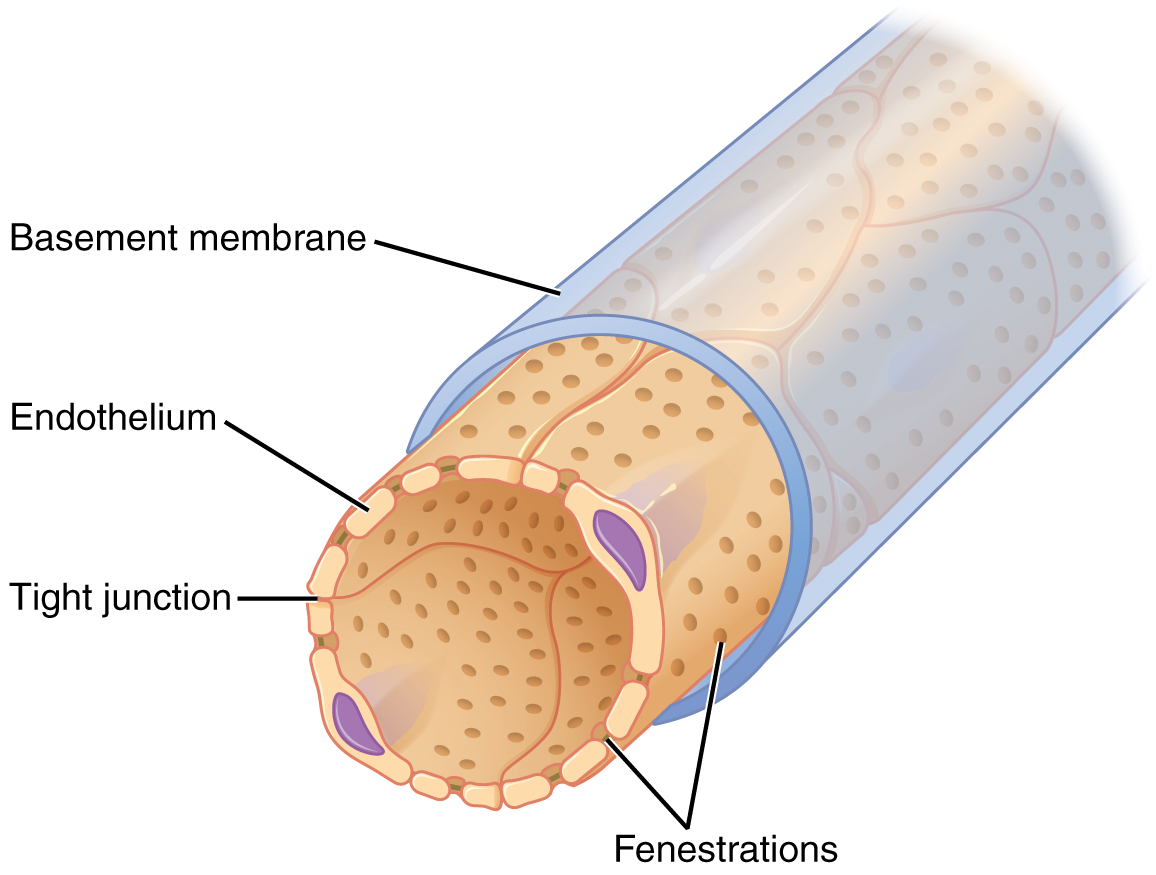 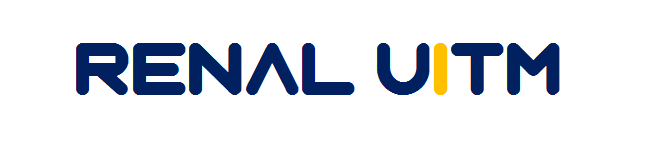 Glomerular filtration barrier
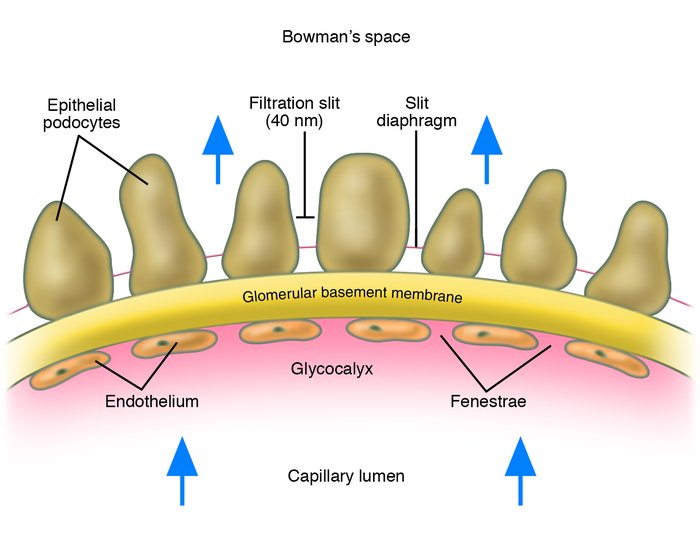 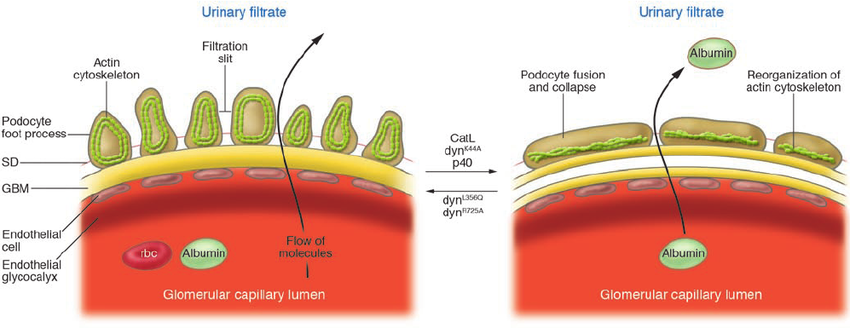 Glomerular filtration membrane
Damage of this structure causes 
Proteinuria / nephrotic syndrome
Haematuria
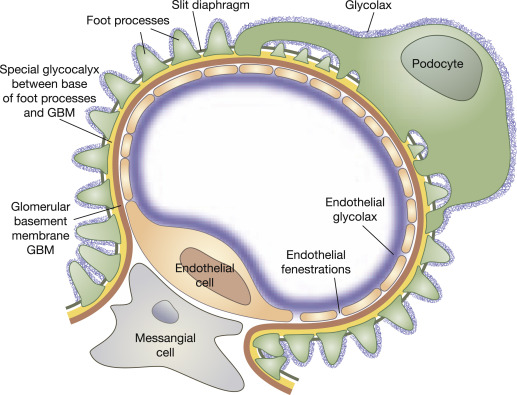 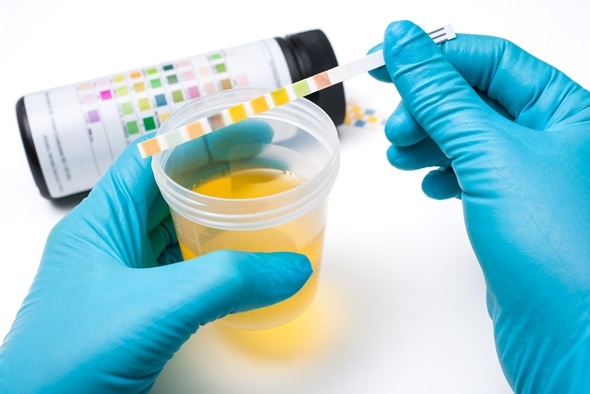 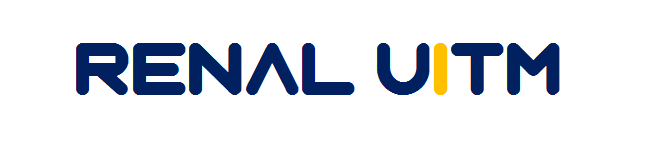 Glomeruli
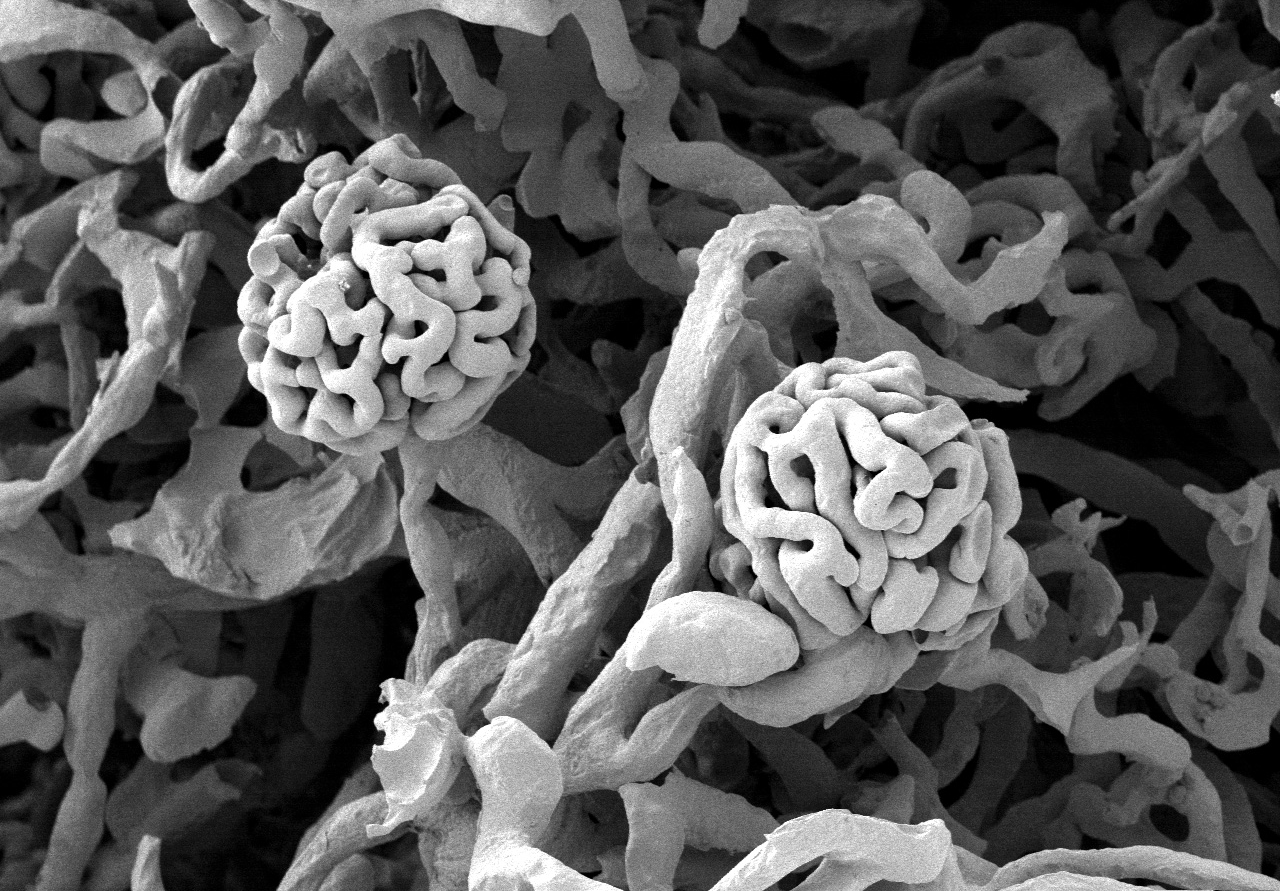 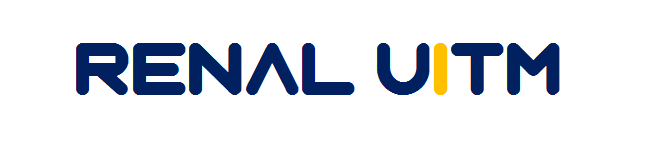 Podocytes
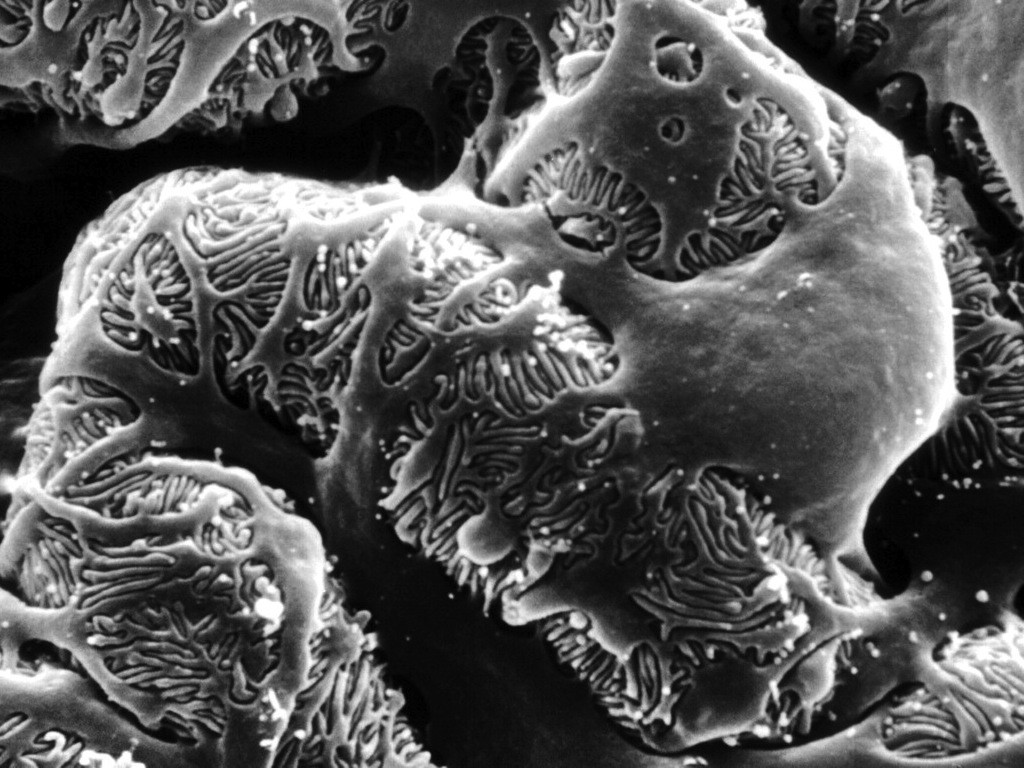 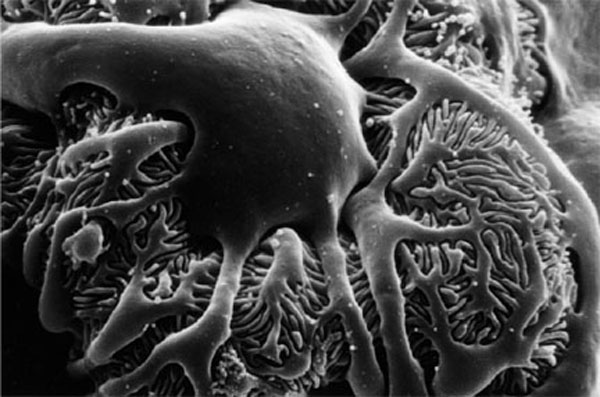 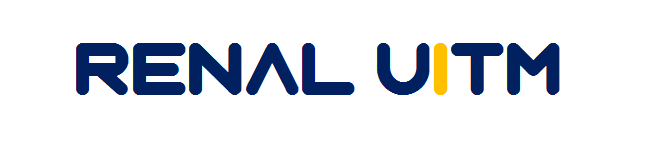 Artificial kidney
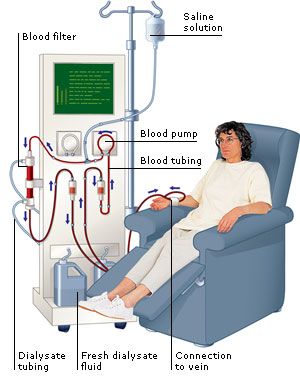 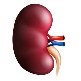 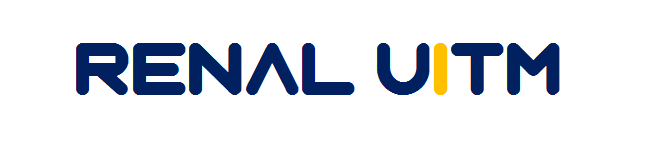 Artificial kidney - dialyzer
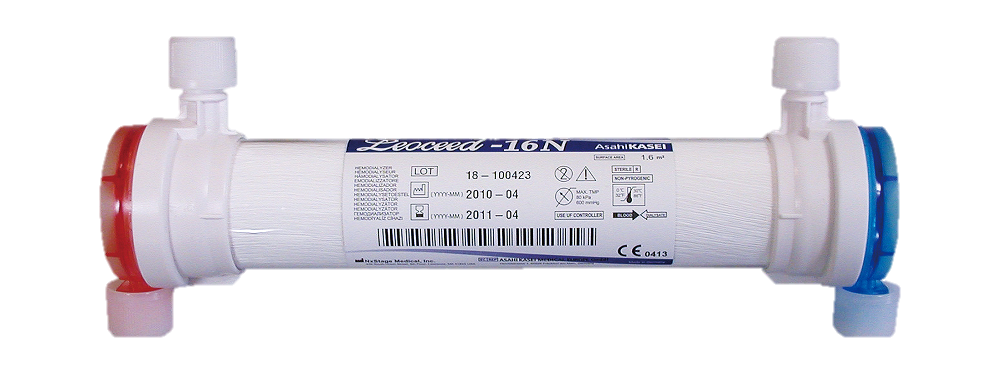 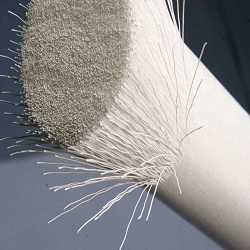 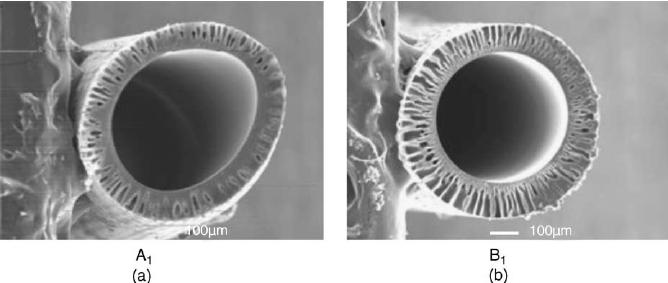 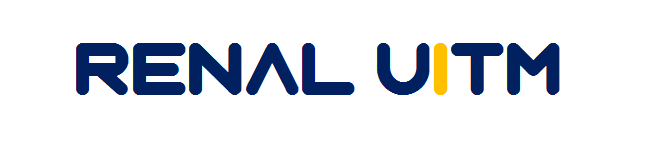 Renal function
Kidney function is determined by measuring glomerular filtration rate (GFR)
Substance that can measure GFR
Is produced constantly in the body
Excreted only via the kidneys
Neither reabsorbed or secreted
Creatinine or Urea
Inulin (not produced by body)
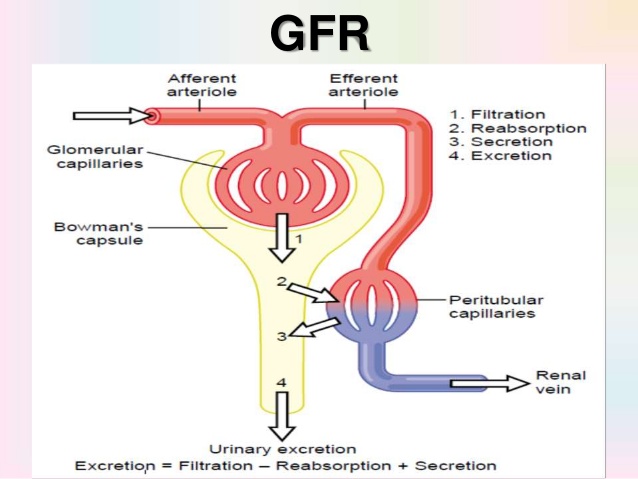 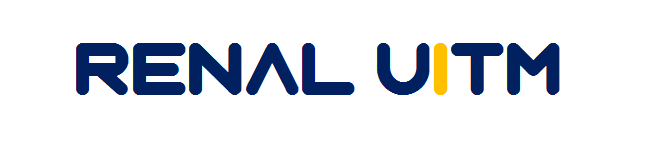 Renal function - creatinine
Creatinine is the waste product formed in muscle from a high energy compound – creatine phosphate
Creatinine is the best indicator of renal function
It is not effected by diet, age and sex
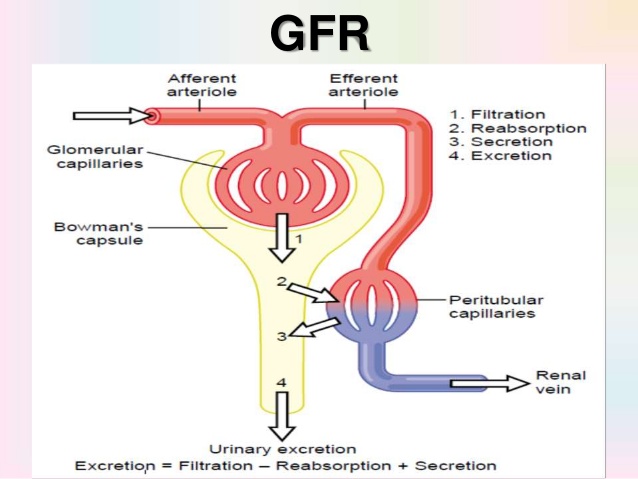 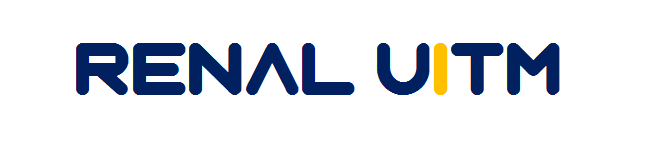 Renal function
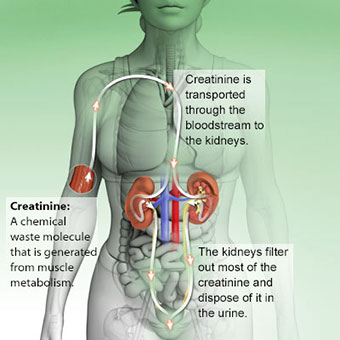 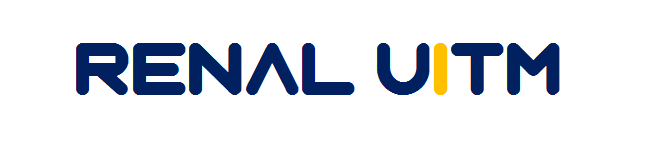 Renal function - urea
Can also be used to assess renal function
Usually elevated before significant changes in creatinine occurs
Because of its metabolism, urea is a non-specific indicator of renal function
It can vary with
Protein content of diet
Rate of protein catabolism
Liver function
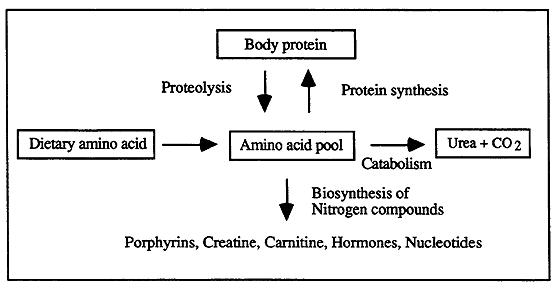 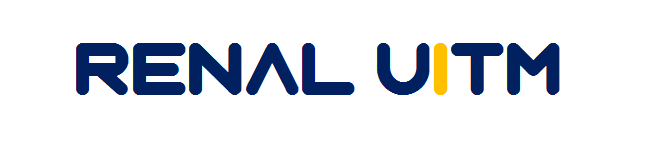 Causes of high urea
Renal disease/failure (AKI or CKD)
Dehydration due to:
low fluid intake
excessive fluid loss (sweating, vomiting,
diarrhoea, diuretic drugs, etc.)
Decreased renal perfusion due to:
heart failure
hypovolemic shock
severe hypotension
Gastrointestinal bleed
High-protein diet
Ageing
Catabolic state:
trauma
severe infection
starvation
some drugs with catabolic effect, e.g. use of corticosteroids)
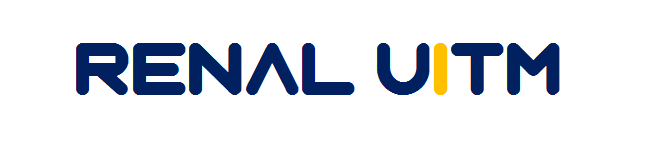 Causes of low urea
Pregnancy
Low-protein diet
Overhydration
Advanced liver disease (cirrhosis, liver failure)
Inherited defect in “urea cycle” enzymes (reduced urea synthesis)
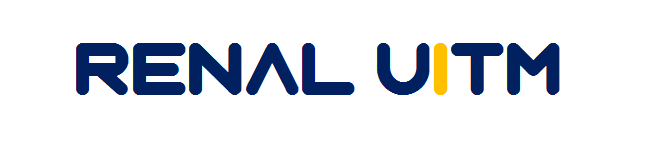 Renal function
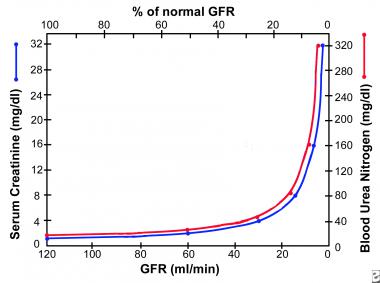 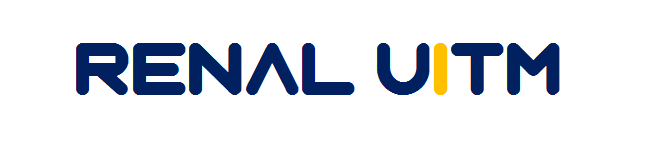 Renal function
Is measured by estimating the GFR
eGFR estimated by formula
Cockcroft Gault
MDRD
CKD-epi
Important to standardize
Stage CKD 
Research
Medication
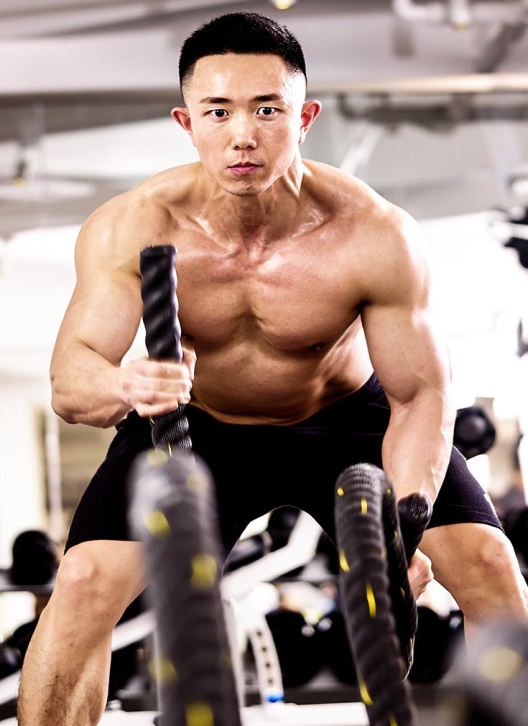 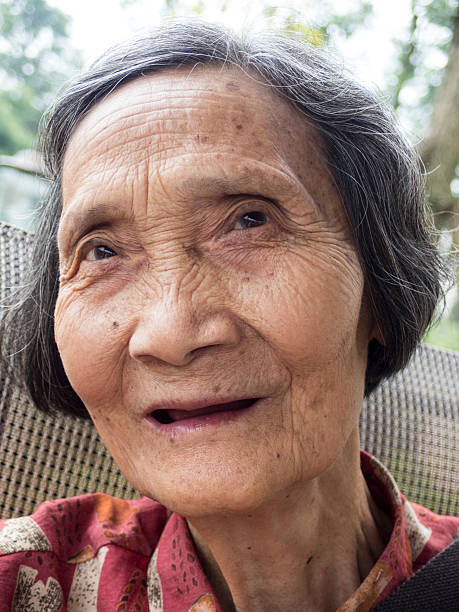 Creatinine 120 µmol/L
Creatinine 120 µmol/L
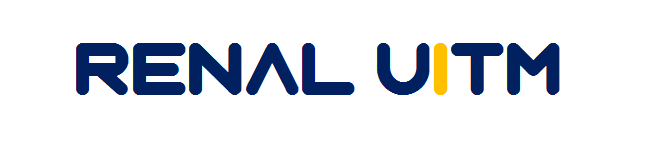 Renal function - GFR
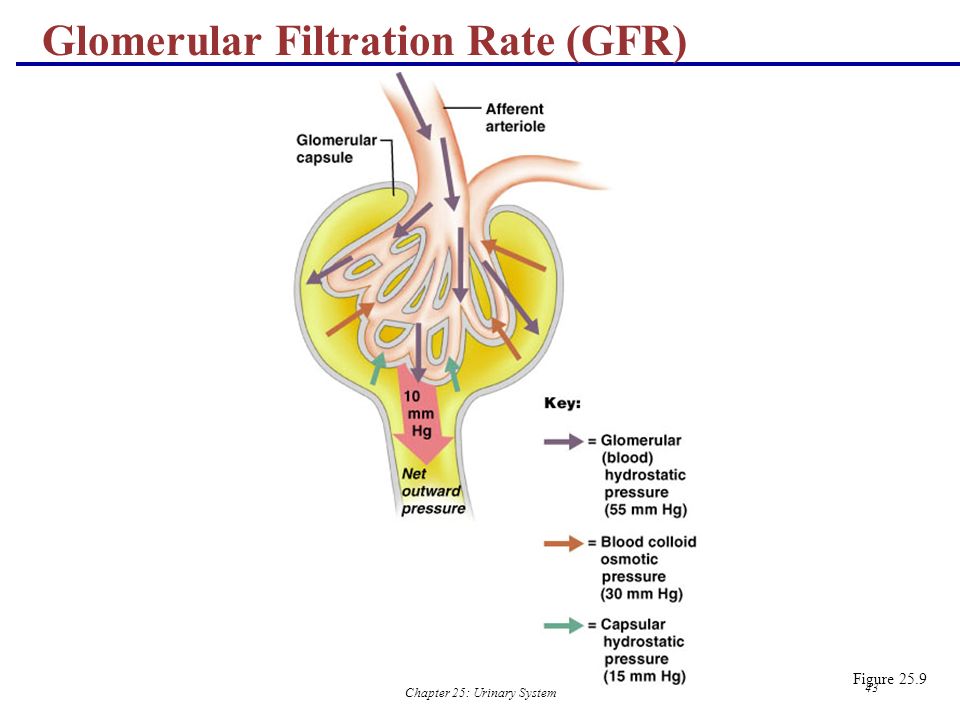 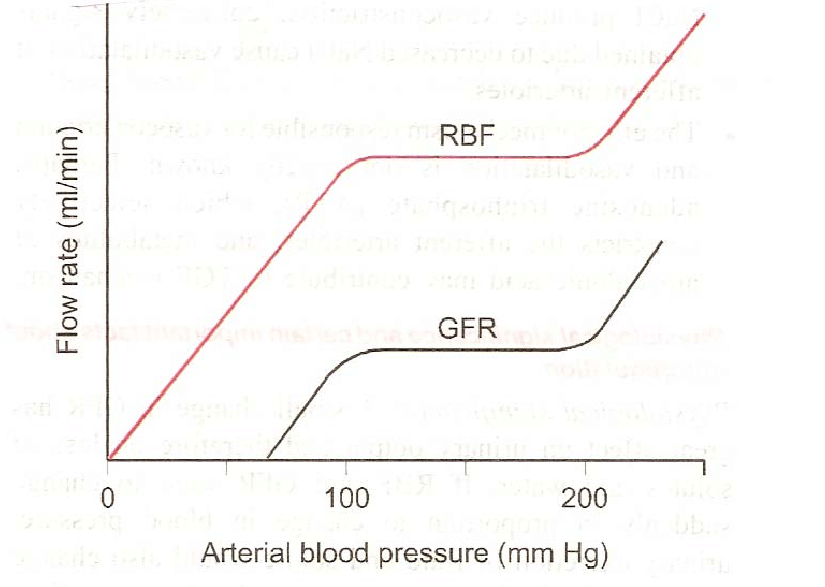 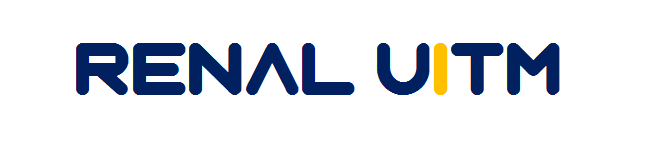 Function of the kidney
Toxic and waste removal
Acid base balance
Water balance
BP control
Erythropoetin production – to produce haemoglobin
Calcium phosphate metabolism
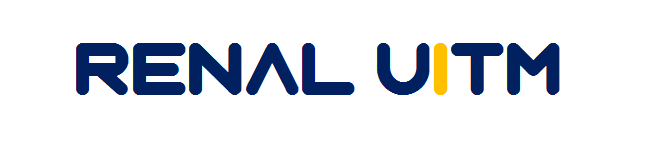 X Function of the kidney
Toxic and waste removal - uraemia
Acid base balance - acidosis
Water balance – fluid overload
BP control - hypertension
Erythropoetin production - anaemia
Calcium metabolism – renal osteodystrophy
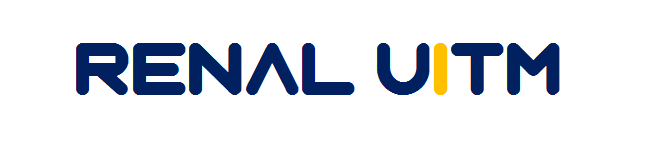 Diseases of the kidneys
CKD
AKI
ESRD
Diabetic nephropathy
Renal Stones
Glomerulonephritis
Acute Interstitial nephritis
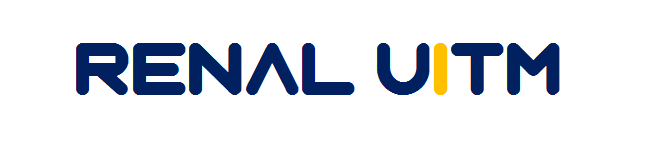 Acute Kidney Injury
Kidney damage that occurs suddenly or acutely
Usually reversible
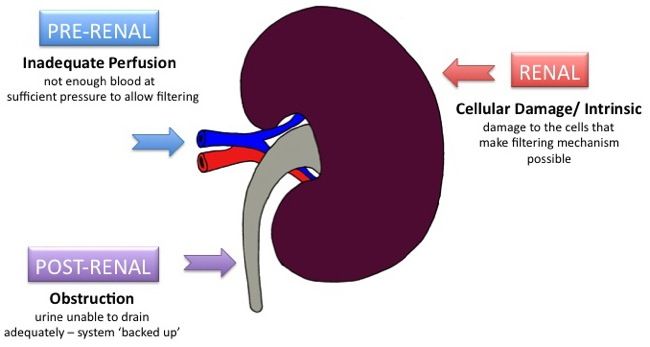 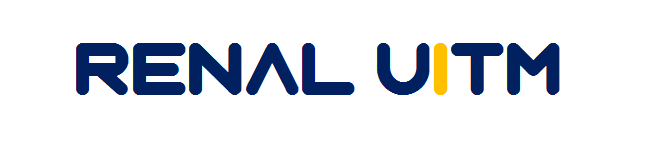 Acute Kidney Injury
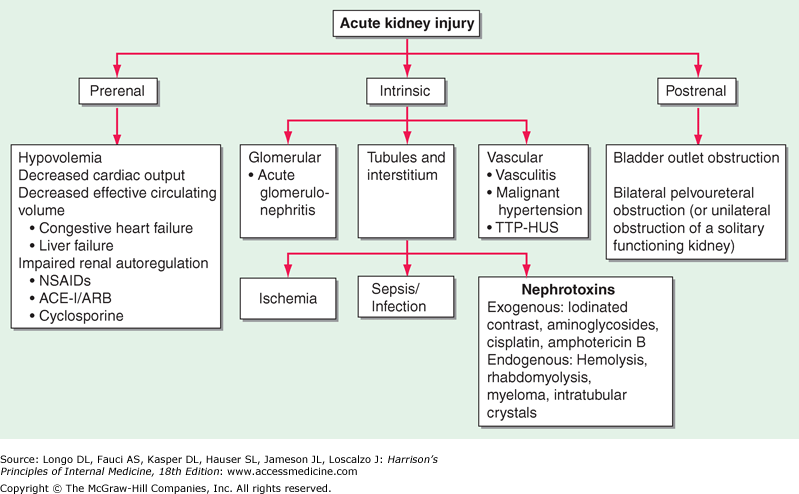 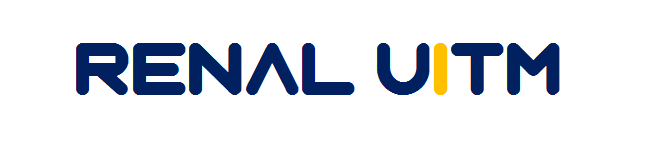 Chronic Kidney Disease
Damage occurs over time and is irreversible
Causes of CKD
Diabetes Mellitus
Hypertension
Glomerulonephritis
Renal Stones
Chronic Interstitial Nephritis
Polycystic kidney disease
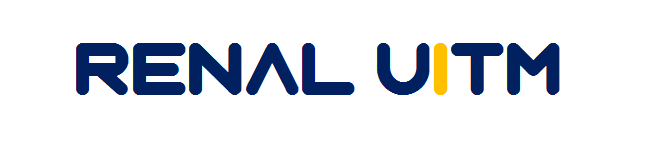 Chronic Kidney Disease
CKD is staged into 5 stages
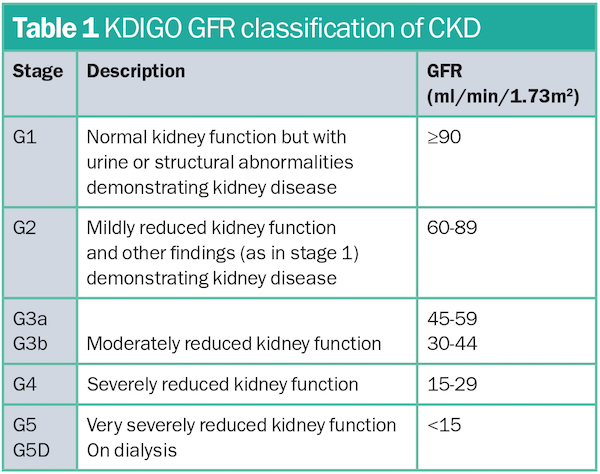 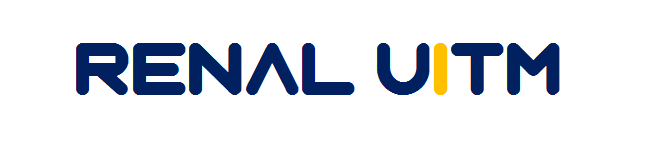 End Stage Renal Disease
Transplant
Haemodialysis
Peritoneal Dialysis
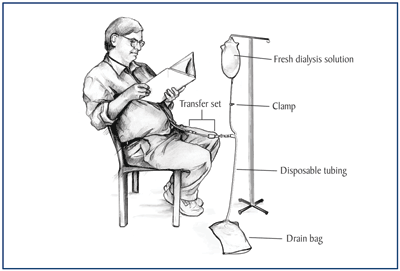 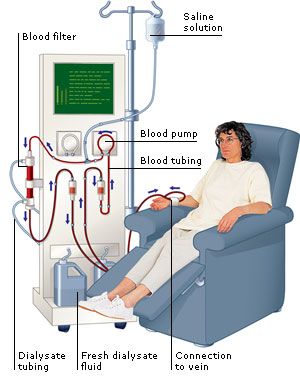 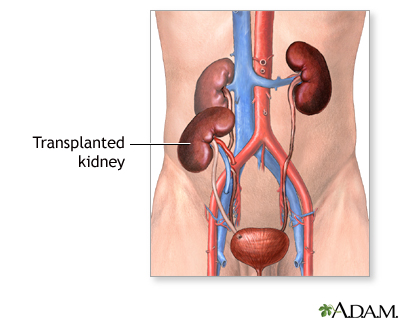 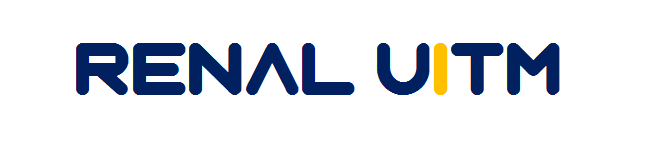 Diabetic Nephropathy
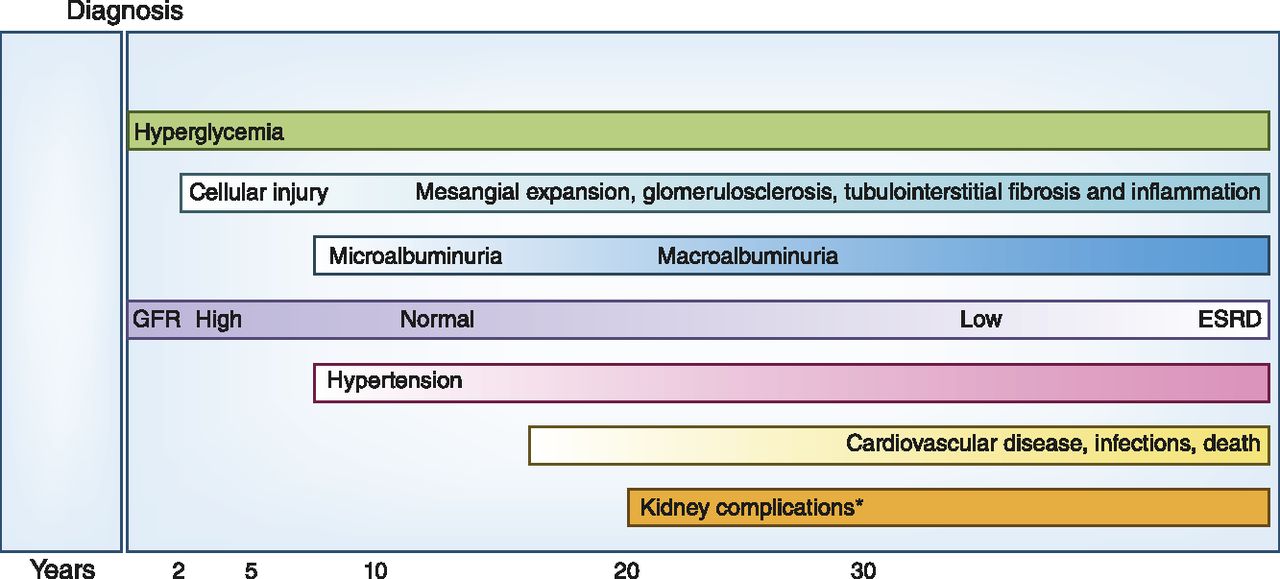 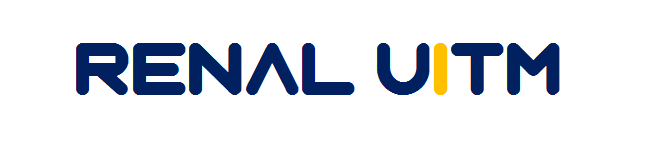 Diabetic Nephropathy
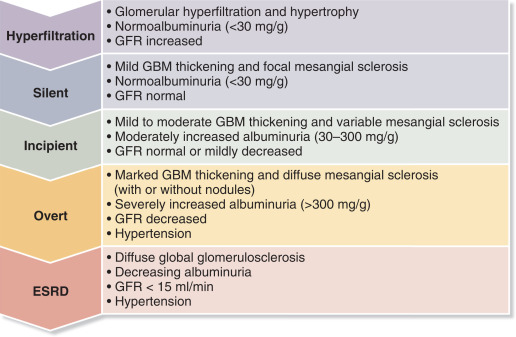 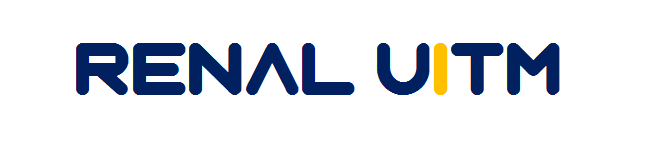 Diabetic Nephropathy
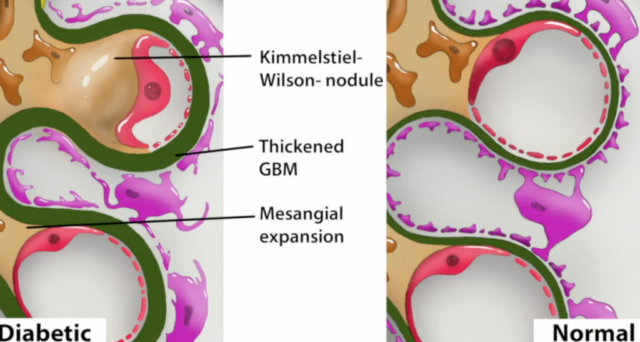 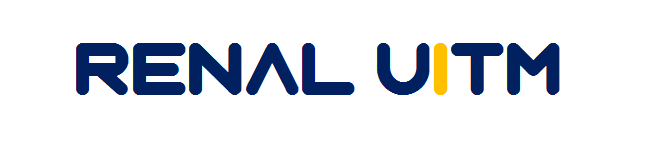 Glomerulonephritis
Body attacks its own body - autoimmune
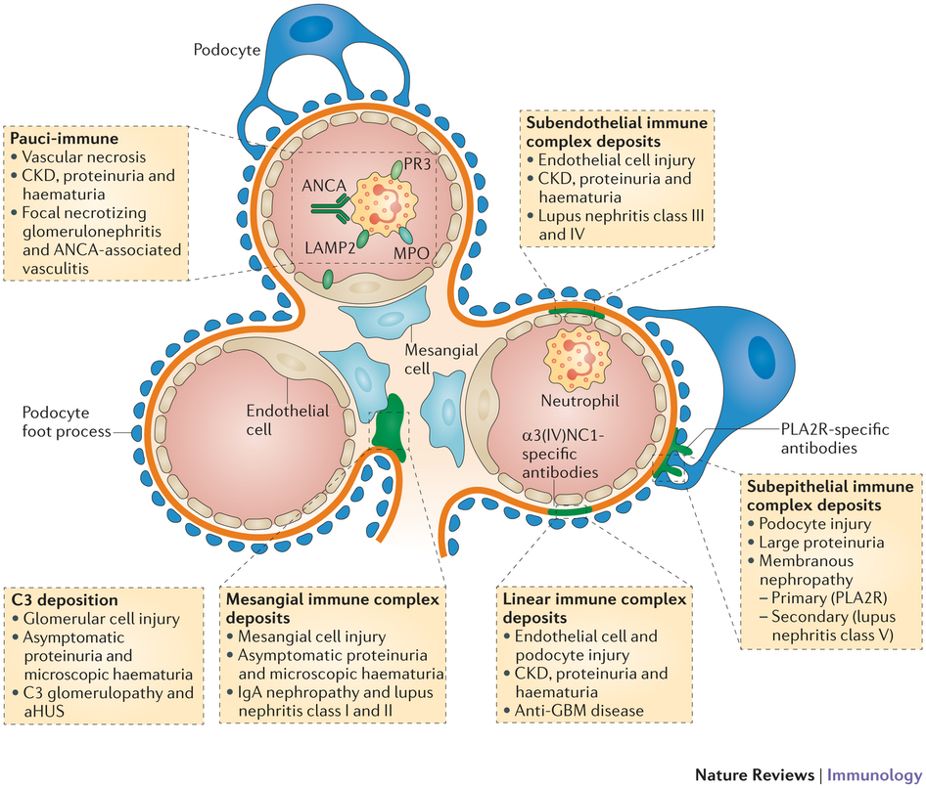 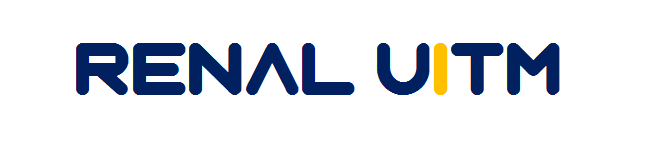 Renal Stones
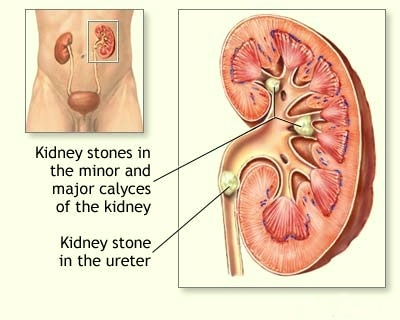 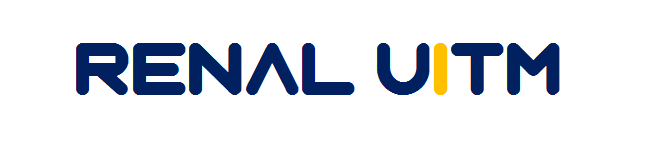 Renal stones - symptoms
Severe colicky pain radiating to the groin
Nausea and vomiting
Haematuria
May pass out stones
AKI
Recurrent UTIs
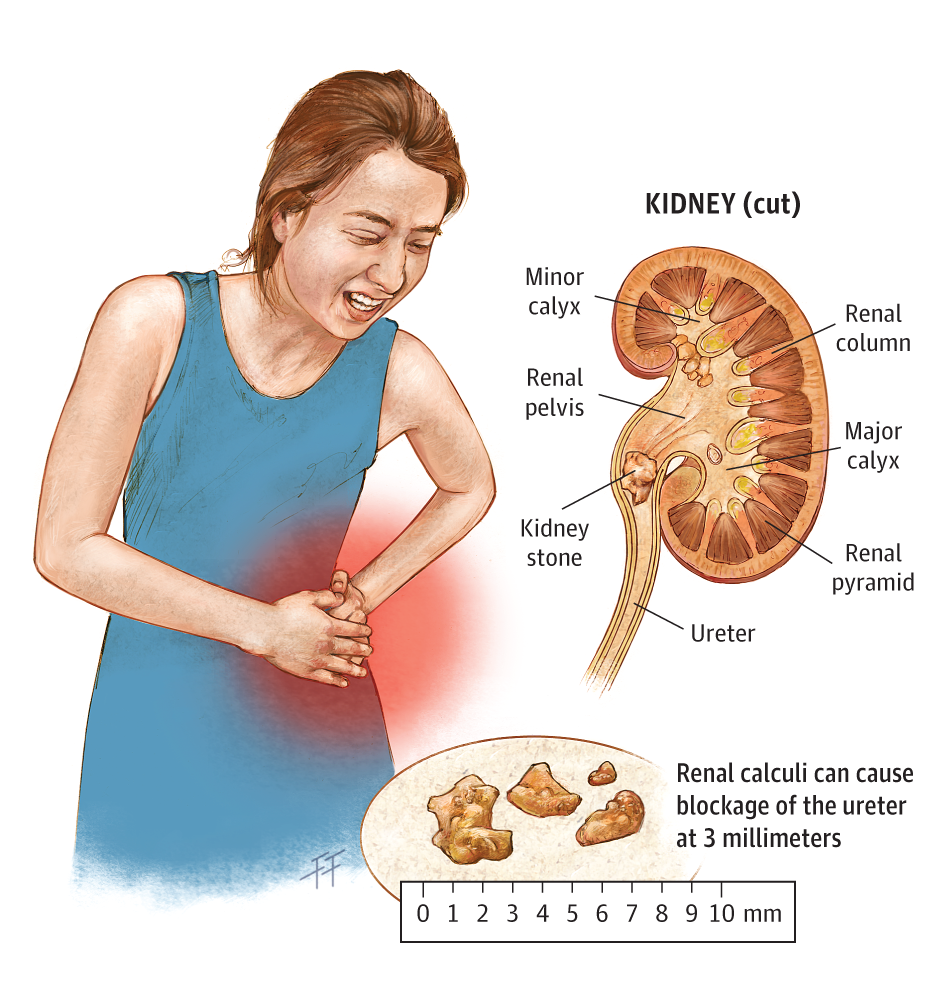 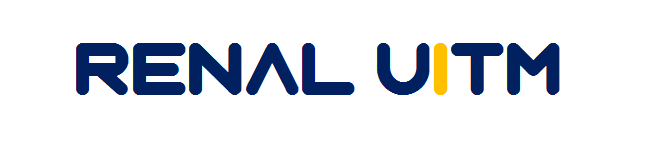 Renal stones - treatment
Ureteroscopy
Extracorporeal shock wave lithotripsy
Percutaneous removal (stone > 2 cm)
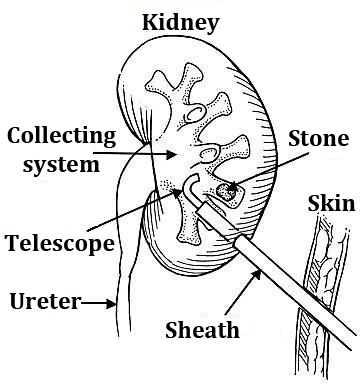 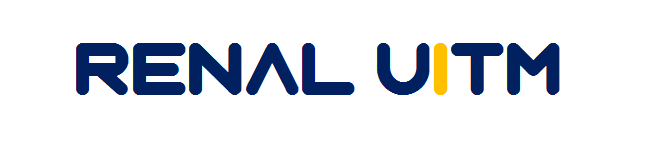 Acute interstitial nephritis
Prevalent in Asia
Due to herbal traditional medications
Can cause CKD and subsequently ESRD
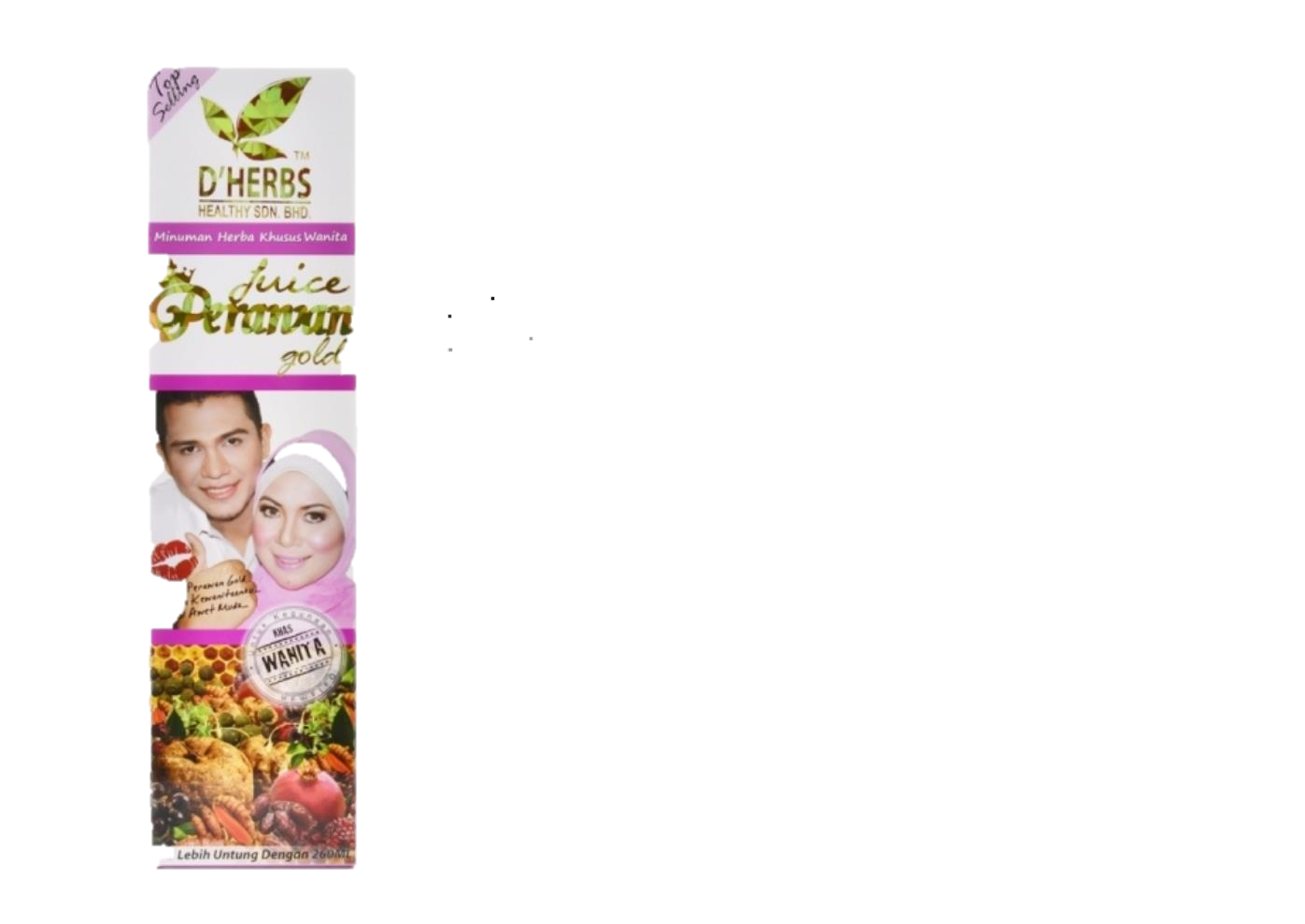 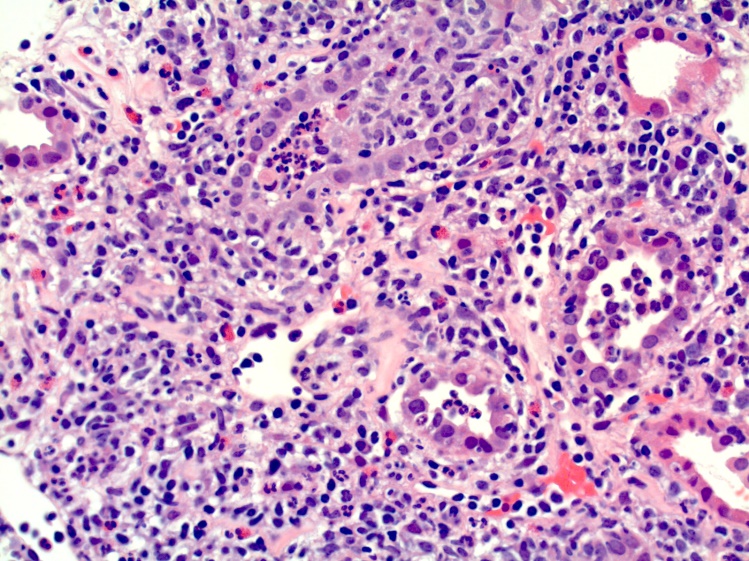 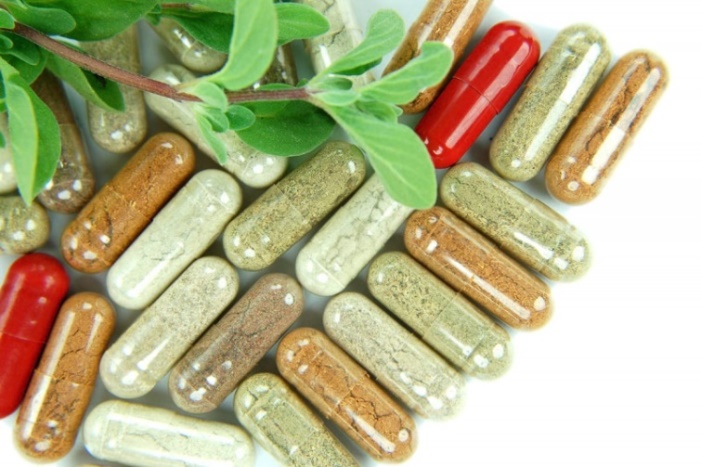 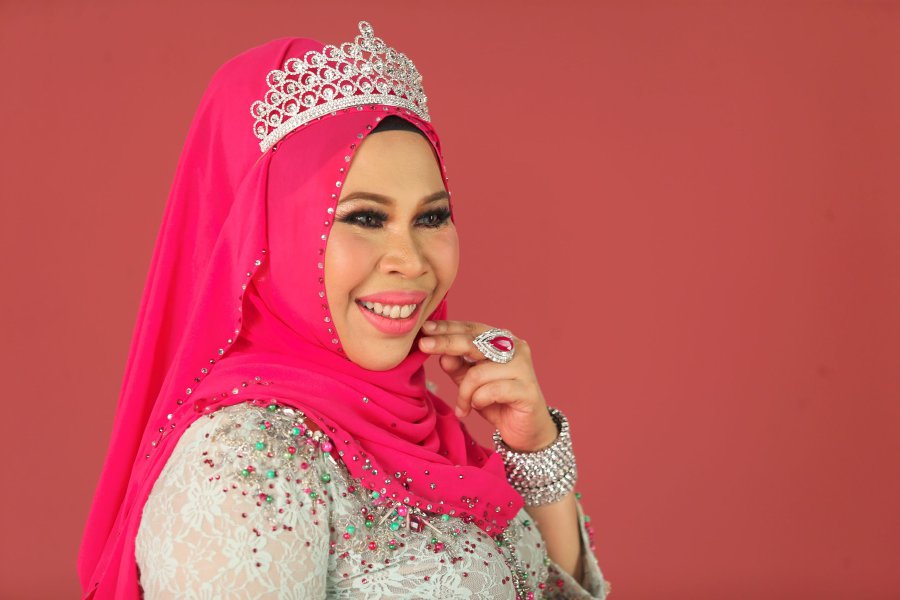 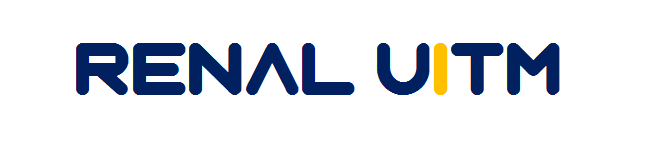 Thank you!!!
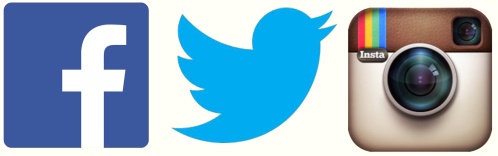 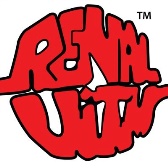 Follow us @ Renal Uitm
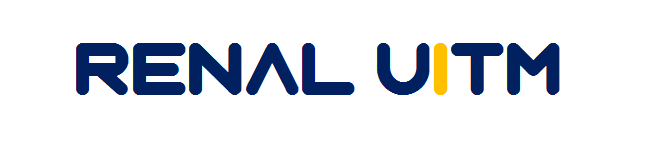